THE FORGOTTEN WAR
An ongoing conflict in Sudan largely ignored by the International Community
By
Faisal Abdalla Sinada B Sc, M Sc, Ph D, FLS
Department of Botany, Faculty of Science, 
University of Khartoum, Sudan

“Twenty years ago, Darfur was the world’s largest 
hunger crisis
and the world rallied to respond. 
But today, the people of Sudan have been forgotten. 
Millions of lives and the peace and stability of 
an entire region are at stake,” 
said Cindy McCain, Executive Director of the WFP. 

Khartoum, March 2024
The Forgotten War: The ongoing conflict in Sudan, largely ignored by the International Community
1
Sudan is in north-east Africa;one of the largest countries on the continentSudan  7 neighbours pay a price as refugees pour into their countries
2
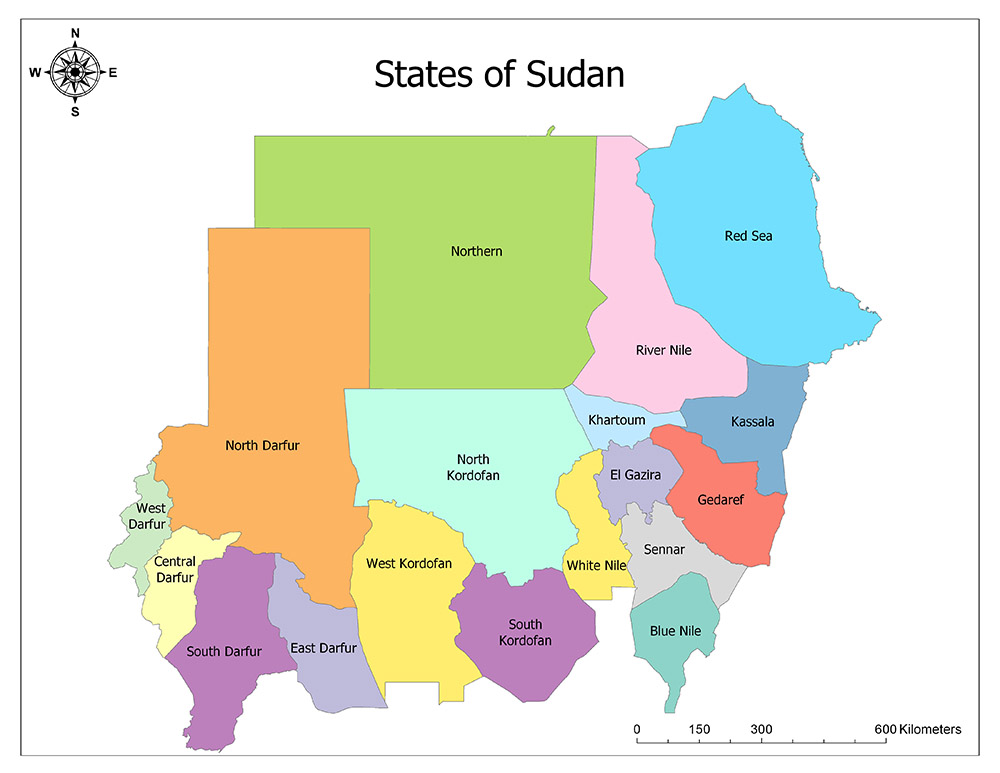 3
2a        Introduction to the Conflict
Hostilities erupted in mid-April 2023 between General Alburhan (SAF) and General Daglo (RSF).
Each side accuses the other of firing the first shot.
Power-sharing history between the two leaders.

The two staged a coup d'état in October 2021, overthrew the civilian government of Prime minister Hamdok but failed to appoint a new government .
The two generals recently openly sided with opposing factions and got involved in a power struggle.
General Alburhan with militant Islamists who want to return to power and General Daglo with pro- democracy supporters of the December revolution.
2b
The paramilitary RSF was established in 2013.

The militia group was then utilized by Islamist regime to fight anti-government rebel groups in Darfur, South Kordofan and Blue Nile States.

The current conflict started in Khartoum State tri-city capital and Darfur, later spreading to other states.

Fear of further escalation to safer areas.
5
Abdel Fattah al-Burhan, the Supreme Commander of the Sudanese Armed Forces (SAF), and his rival, Mohamed Hamdan Daglo, Commander of the paramilitary Rapid Support Forces (RSF).
6
3    International efforts to stop the war
External mediation attempts over 10 months.

Treaty of Jeddah (2023) ineffective, leading to accusations and arguments.
Paramilitary RSF and SAF accused each other of atrocities against civilians.

IGAD mediation efforts failed in December 2023.
On 8/3/2024 UN Security Council voted urging parties to stop fighting during the holy month of Ramadan. The Army rejected the resolution.
7
4 Devastating impacts of the war (Statistics)
Largest internal displacement crisis globally-more than Syria
Urgent humanitarian aid needed for ~25 million people in several states.
Insufficient humanitarian aid received.
UN's Humanitarian Response Plan received 33% of $2.6bn Rising crises: Famine warning, hunger, cholera outbreak.

UN estimates13,000 + civilians killed, 33,000 injured, 9 million internally displaced, 1.5 million refugees, 19 million children without education, 3.8 million malnourished.

In Zamzam camp in Darfur: A child dies every two hours.
Wide-scale atrocities: massacres, sexual violence, looting.
8
Refugee Camp in Chadnear the border
9
People displaced by conflict flee with their belongings out of Wad Madani, the capital of Gazira State, when it came under attack by the Rapid Support Forces (RSF) December  2023
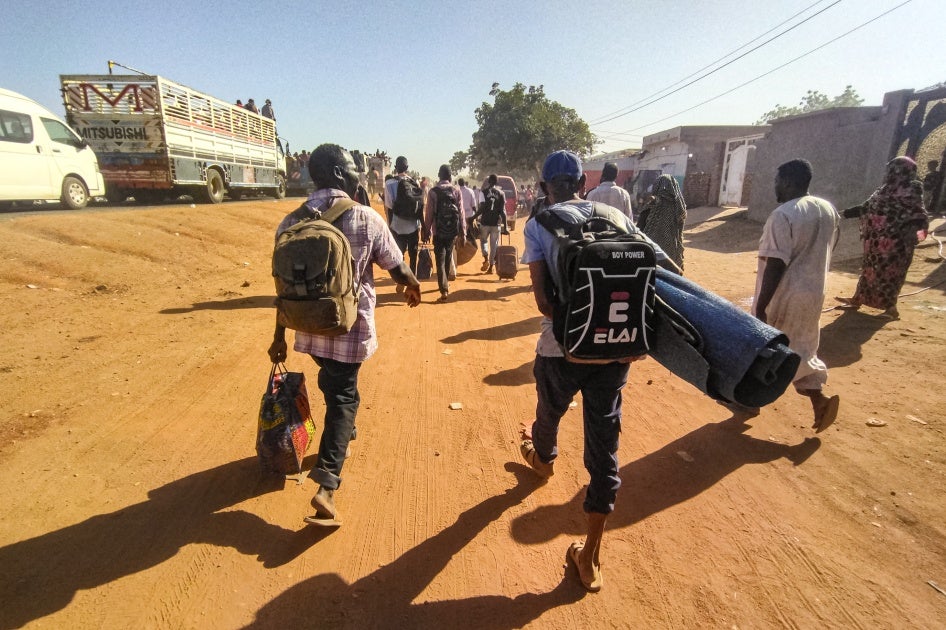 Families escaping Ardamata in West Darfur cross into  Chad, after a wave of ethnic violence, November 2023. Survivors recounted executions and looting in Ardamata, which they said were carried out by RSF and allied Arab militias.
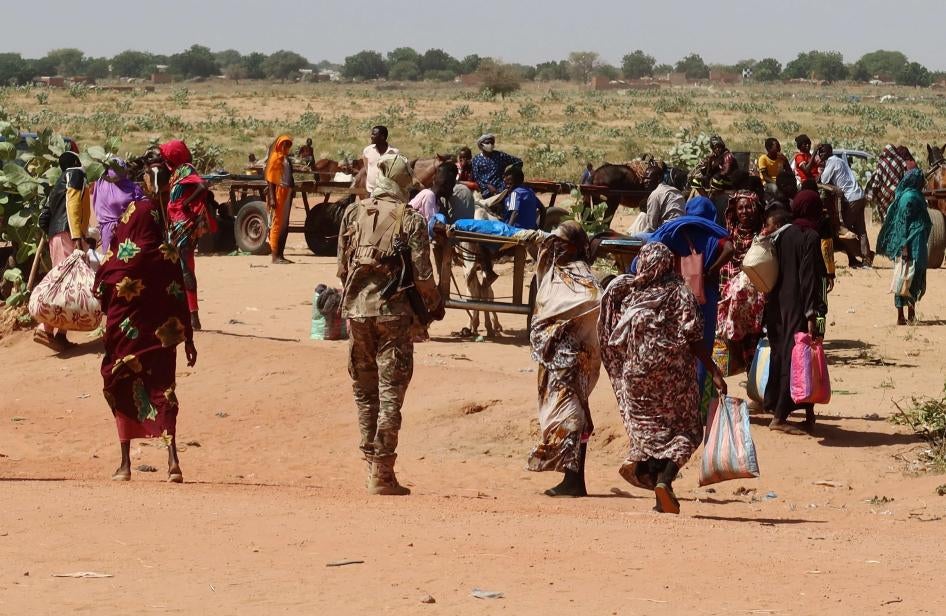 Civilians  fled  Sudan walking to South Sudan April 2023
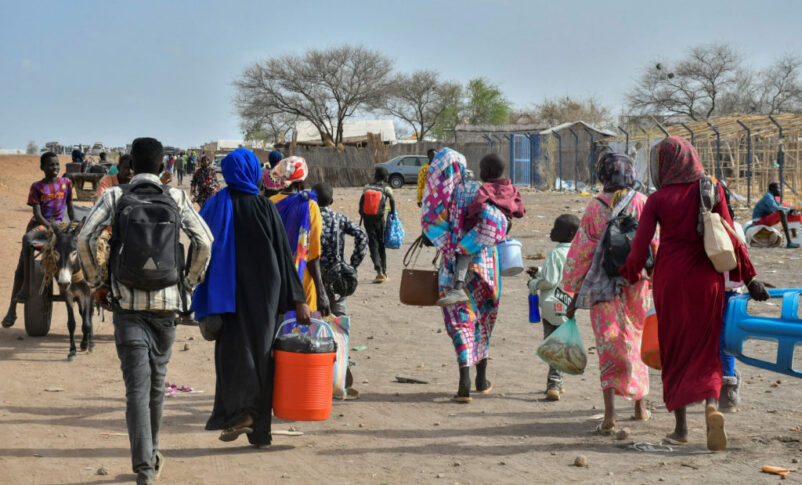 Sudanese crowding in front of the Egyptian consulate in Wadi Halfa at Sudan-Egypt border, waiting to obtain a visa
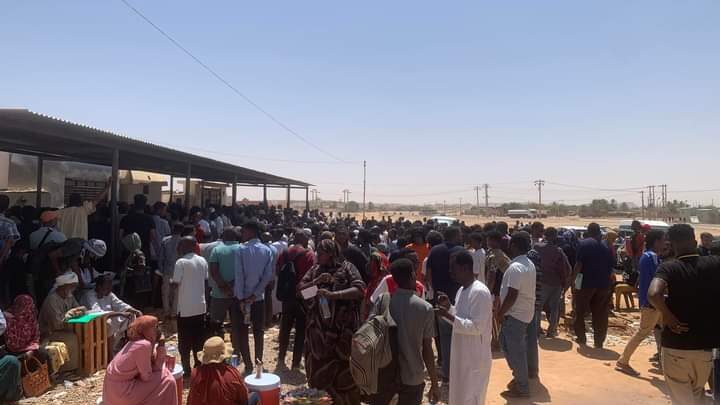 The remains of a camp for internaly displaced people near El Geneina capital of west Darfur after attacks by Arab militi in mid-May 2023
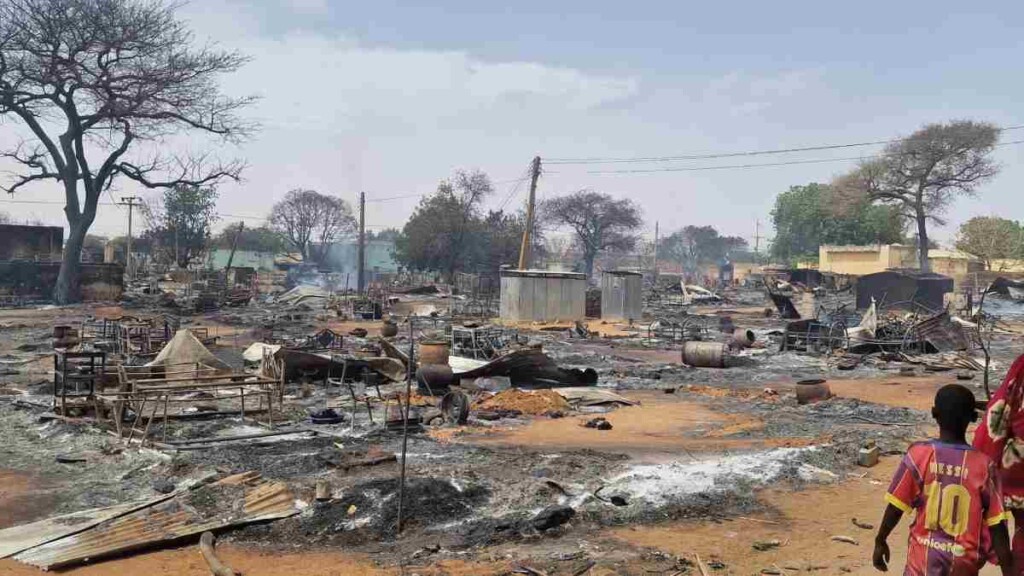 IDP camp in Elgineina  ravaged by Arab militias prompted thousands of people to flee to Chad for safetyearly une 2023
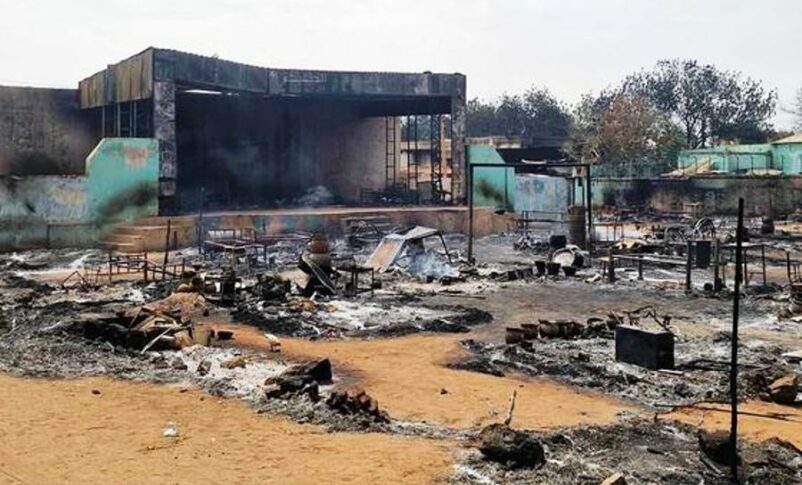 Chad: An aerial view of refugee camp of Sudanese people who fled the conflict in Geneina in Darfur region, in July 2023
A hill overlooking a refugee camp near the Chad-Sudan border, November 2023
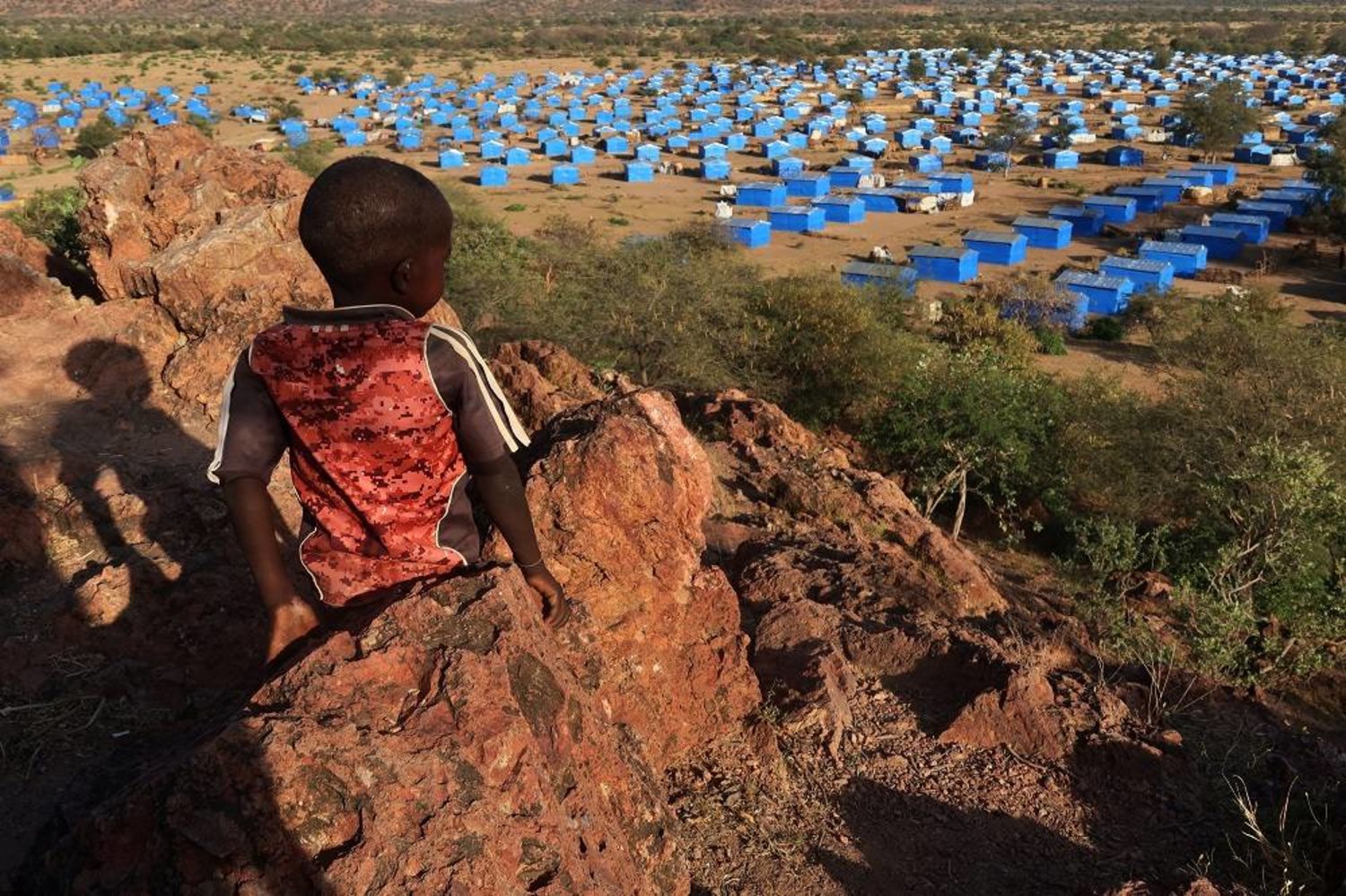 An aerial view of refugee camp for Sudanese who fled the conflict in Sudan's Darfur region, in Adre, Chad July 2023
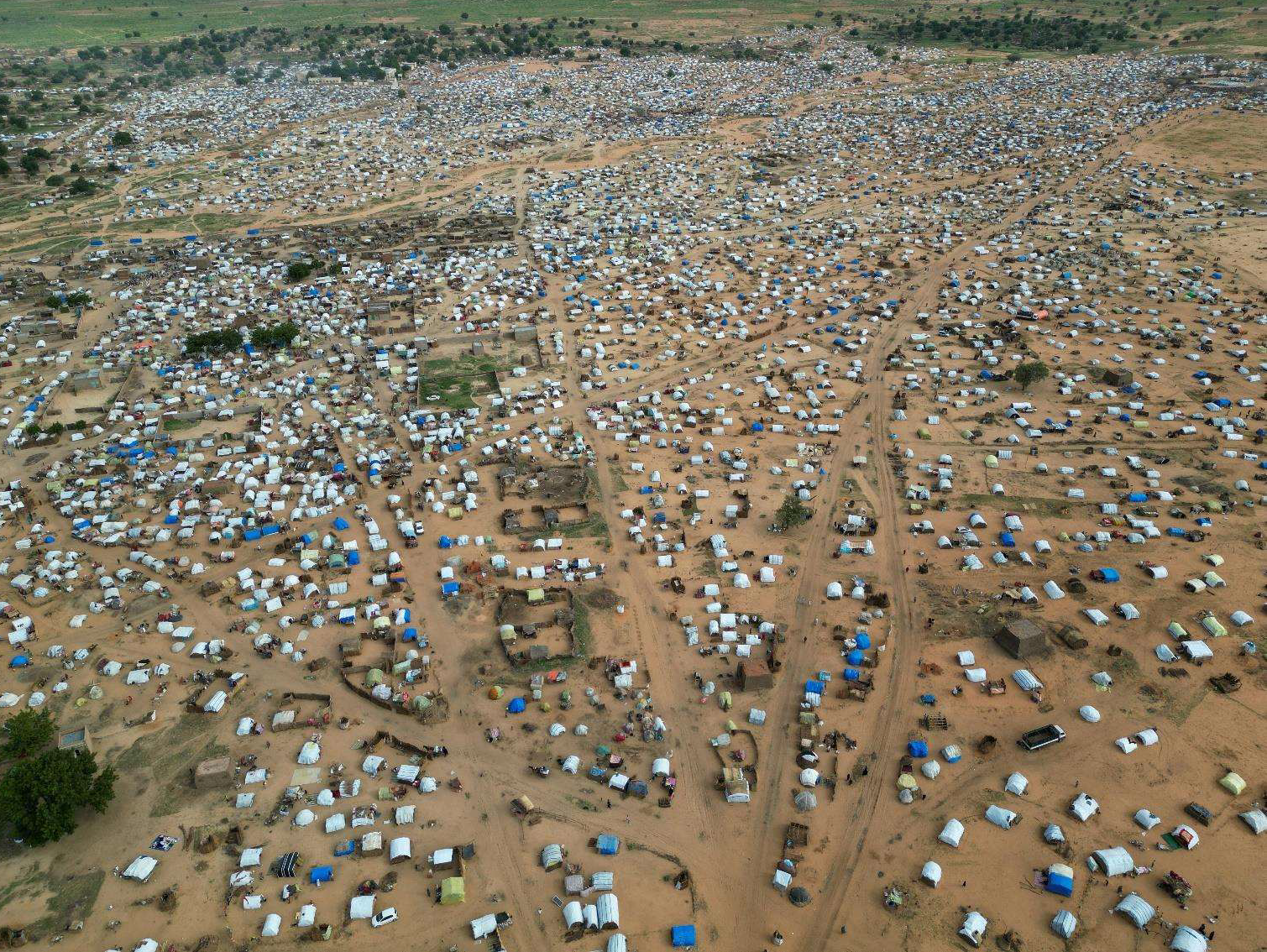 Horrifying impacts of the war (continued)
5
Destruction of infrastructure and deliberate attacks on civilians.
Looting, killings, and demographic displacements in Khartoum.
80% of hospitals in conflict areas non-functional.
> 158 major markets in the capital were subjected to  aerial bombardment
Deserted marketplaces were destroyed and looted.
 Open air markets were established for looted items outside Khartoum and in Darfur.
Deaths in Khartoum attributed to starvation have been reported.
Calls for safe aid delivery and humanitarian access are unanswered.
19
Pillage and looting
In January 2024, the Sudanese Observatory for Human Rights reported that since the war began in April 2023, the RSF forces and criminals have plundered more than a million residences in Khartoum, the capital city. 
This amounts to more than half of all households in the State. 
Such widespread pillaging and looting on this magnitude has not been witnessed globally in over a century.
20
Photos
Mass looting of shops and markets
(Khartoum tri-city capital markets)
The unprecedented mass looting of Khartoum’s shops and markets.. Shattered facades
22
The mass looting of Khartoum’s shops and markets: High Street..Shattered facades
23
The mass looting of  shops and old markets in Khartoum State
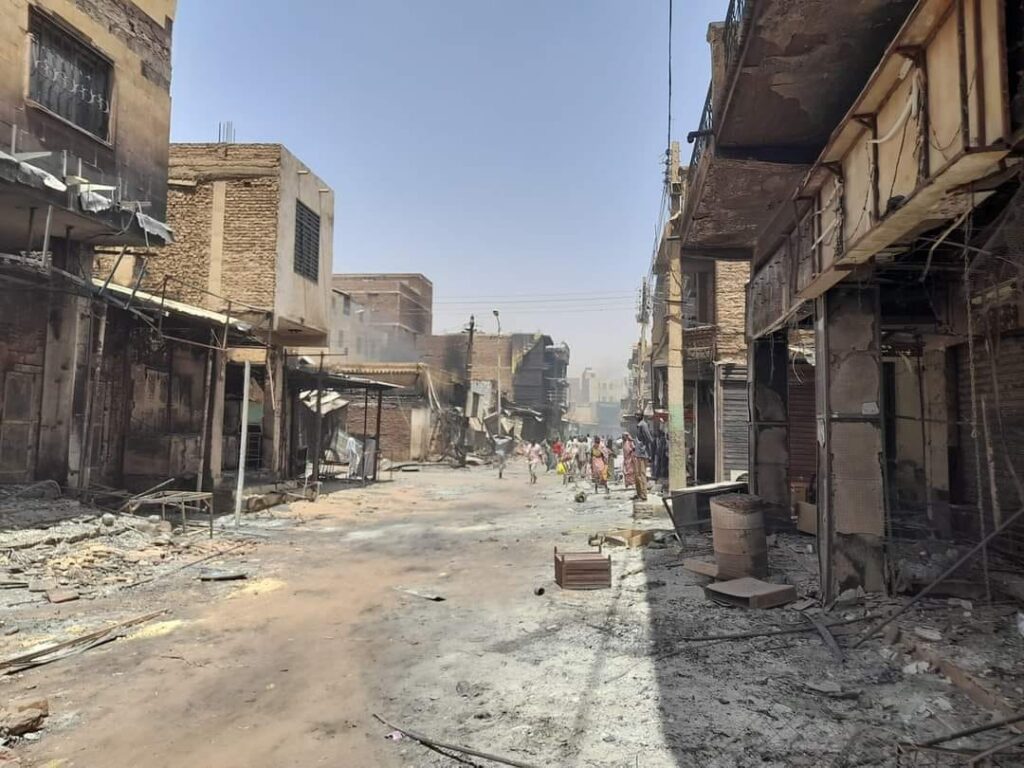 24
Shattered facades and broken locks... looted Khartoum market
Photos
Open-air  bazaars and markets of stolen items
(Along the high way between
Khartoum and Wad Madani City)
Stolen cars were driven to Darfur
•	Open-air  bazaars were established on the main road linking Khartoum to Wad Madani city (180 km) offering looted items
Open-air  bazaar exhibiting brand new looted items
Open-air  bazaar exhibiting brand new looted items
Open-air  bazaar exhibiting brand new looted items
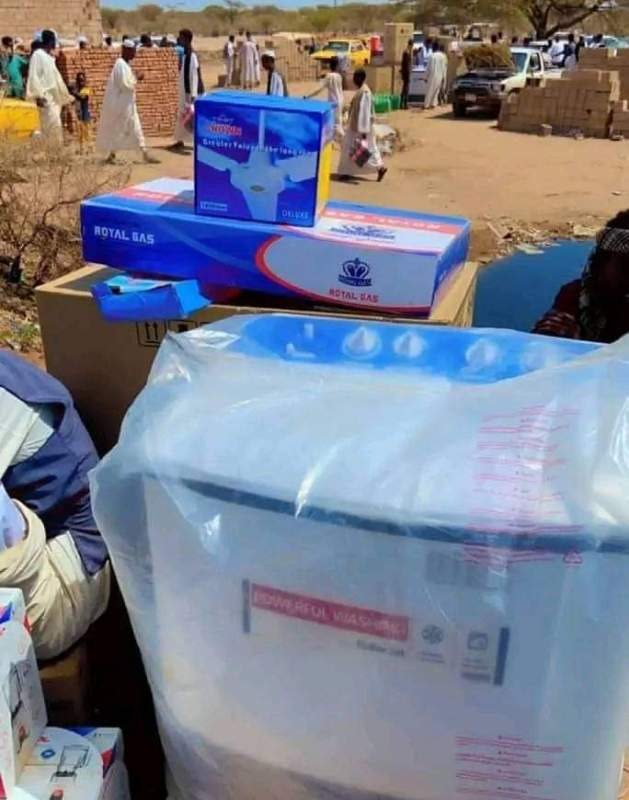 6                        Reasons for Conflict
Primariliy struggle for power backed by foreign entities.

External agendas aimed at destabilizing Sudan.

Extremist Islamic group controlling the army seek to prolong  the conflict.

This group continues to persist in eliminating pro-democracy civilian rivals and reclaiming lost power.
31
7        Effect of War in Khartoum capital
Food insecurity
Famine crises : Sudanese in Khartoum and Darfur states go hungry as war disrupts food supply in rain fed and irrigated farms and due to mass unemployment and loss of income. 
Latest update World Food Program reported 18 million people across Sudan currently face acute hunger.
The U.N. food agency  received reports last month of people dying from starvation in Sudan.
Energy crisis from oil refinery shelling.
Power outage: no electricity.163 km of connection wires and more than 9000 electricity poles were destroyed. 
Water scarcity  damage of 6 purification plants.
Psychological health impact leading to psychological disorders.
32
Photos
Food insecurity
(Khartoum and Darfur)
Food insecurity:People wait for food distribution organized by volunteers in Omdurman (one of 300 community kitchens in Khartoum tri-city capital) September  2023
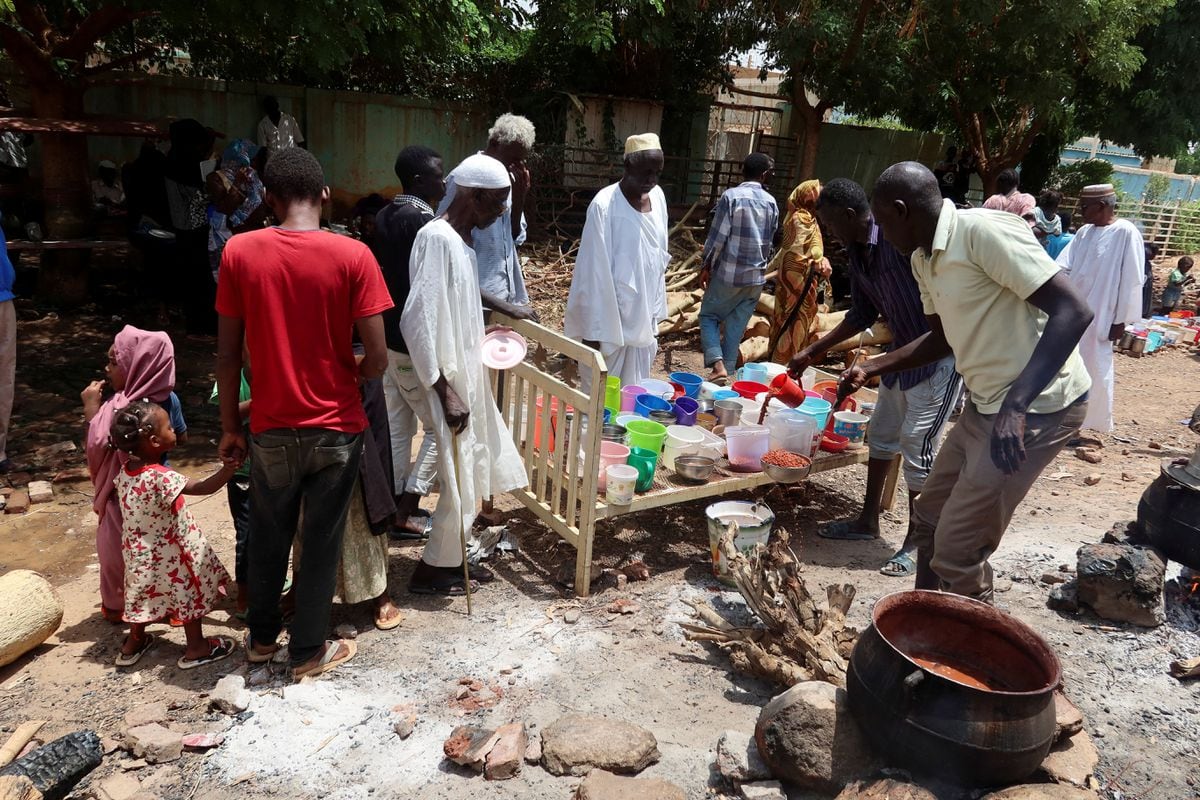 Food insecurity:People wait for food distribution organized by volunteers in Omdurman (one of 300 community kitchens in Khartoum tri-city capital)
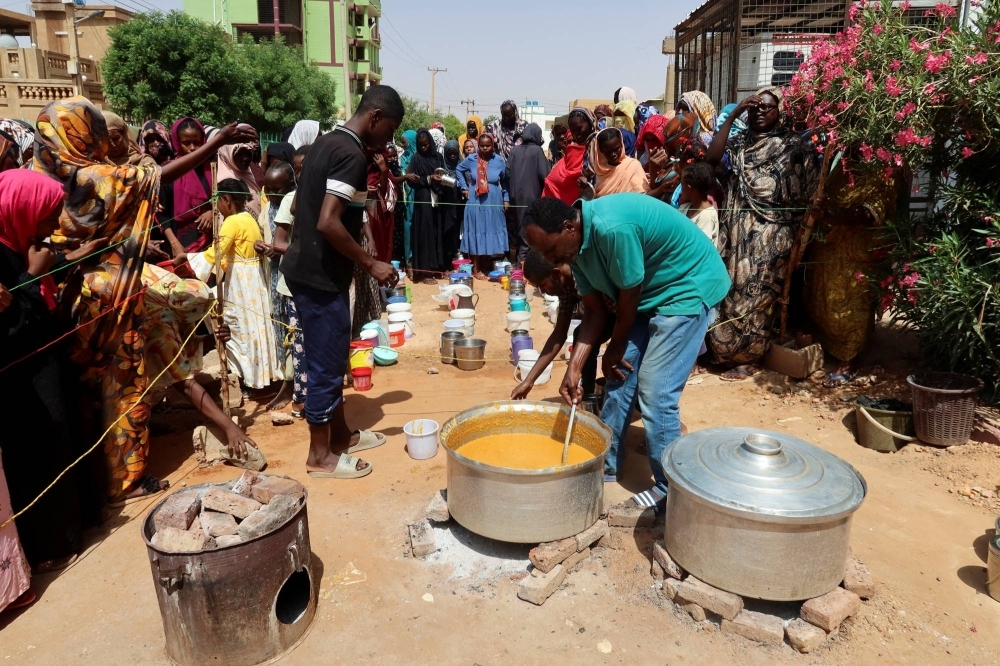 volunteers in  one of 300 community kitchens in  tri-city capital Khartoum preparing food for distribution
Sheikh El Amin, a sufi leader  in his charity kitchen annexed to his mosque in Omdurman
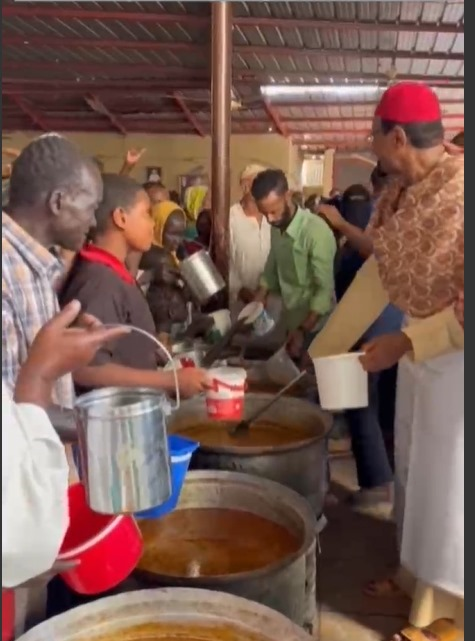 Citizens dig small holes at the shore to get pure water at the banks of the White Nile as clashes between the Paramilitary Rapid Support Forces and the Sudanese army continue, in Khartoum, Sudan, May 2023, ten months ago (3 weeks after the start of  war)
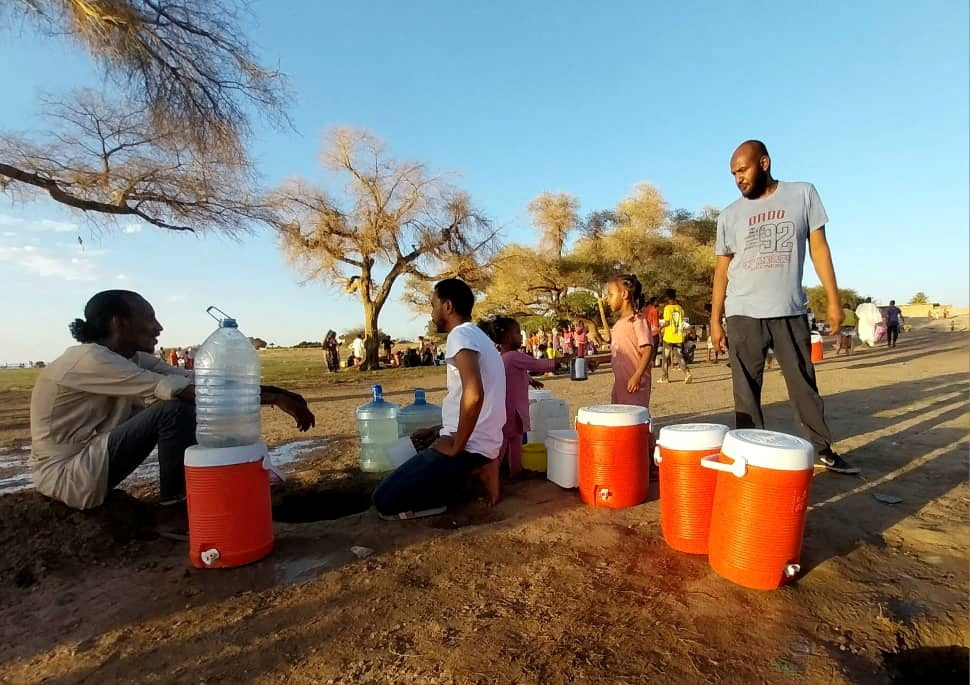 38
Sudanese women and children who fled the conflict in Geneina, in Darfur region, line up at the water point in Adre, Chad, July 30, 2023.  © 2023 Reuters
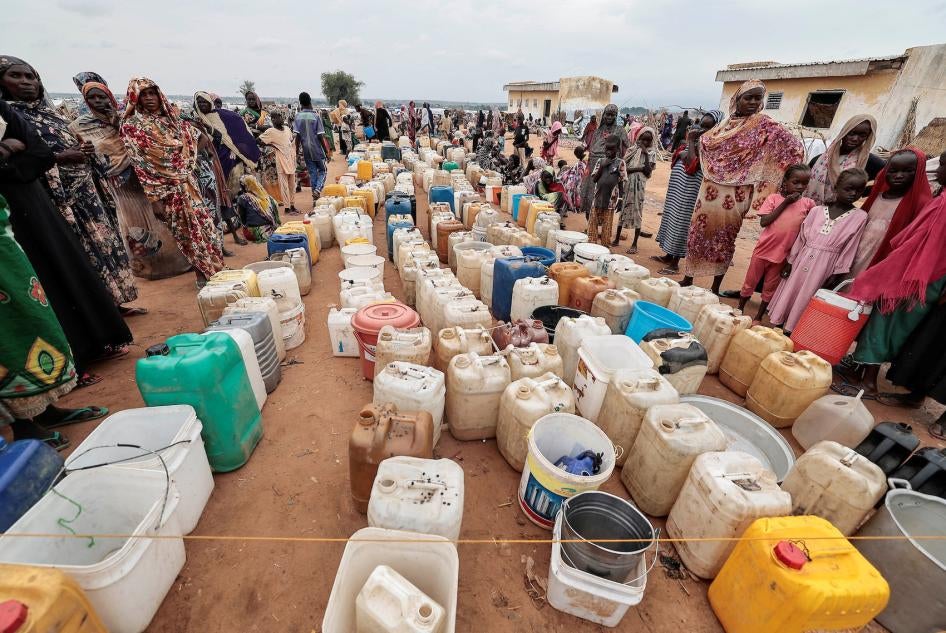 8               Consequences of War
Wide-spread unemployment and loss of income.
General mobilization among youth by Sudan Armed Forces (SAF) contribute to spread of weapon.

Spread of weapons in previously safe areas  threatens to renew tribal conflicts.

Recruitment by Rapid Support Forces(RSF) from Darfur areas.
Spread of hate speach intensifies political and societal divisions.
40
9    Losses during the initial 11 months of conflict
Unprecedented violence causing deaths, sexual violence, looting, and destruction.
>13,900 fatalities from aerial bombardment and ground clashes.
Wide-scale infrastructure destruction in Khartoum.
> 6 million Khartoum residents displaced.
Latest update >10.7 million people have been displaced, according to the U.N. migration agency.
Sudanese currency lost 90% of its value.
Bank closures affect import-export activities.
>4 million government and private sector employees in Khartoum lost their jobs and income.
41
10    Populations and Areas Affected by Fighting
Khartoum State, inhabited by ~7,700,000 (2017)
 Darfur 5 States, inhabited by ~ 9,500,000 (2017)
Gezira State, inhabited by ~ 5,000,000 (2017) 
The most affected was Khartoum’s tri-city capital where government buildings, hospitals, schools, universities, marketplaces, the airport, one of the bridges across the Nile, water treatment plants, power stations, the oil refinery, petroleum oil storage tanks and thousands of citizens’ homes were destroyed.
Scenes of Mass Destruction
(Khartoum  and Darfur)
Doctors’ Hospital(a private hospital in Khartoum)
East Nile Hospital in Khartoum was destroyed in an air strike
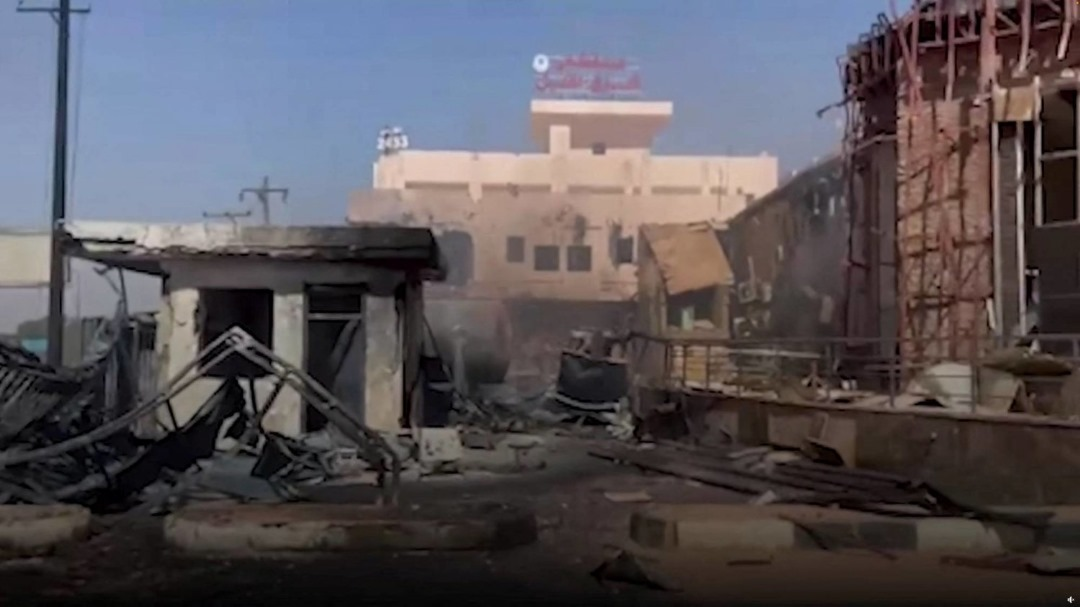 Presidential Palace KhartoumOne of 33 archaeological and historical monuments destroyed in Khartoum.     It was built in Khartoum during Turkish rule
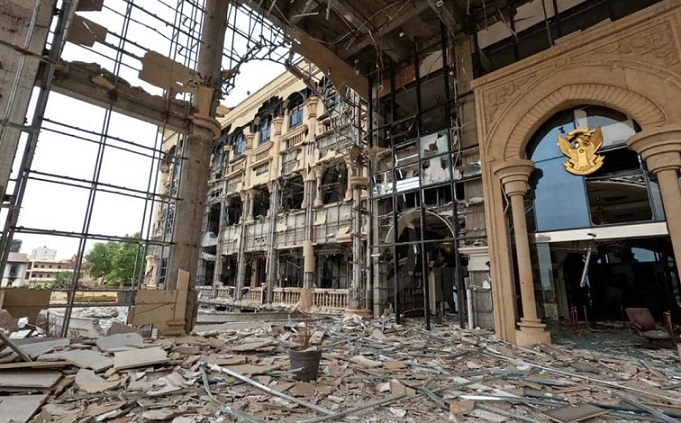 Sudan war: At least 13,900 killed, several thousands injured and homes destroyed in ongoing Khartoum shelling
47
Central market KhartoumNorth May 2023
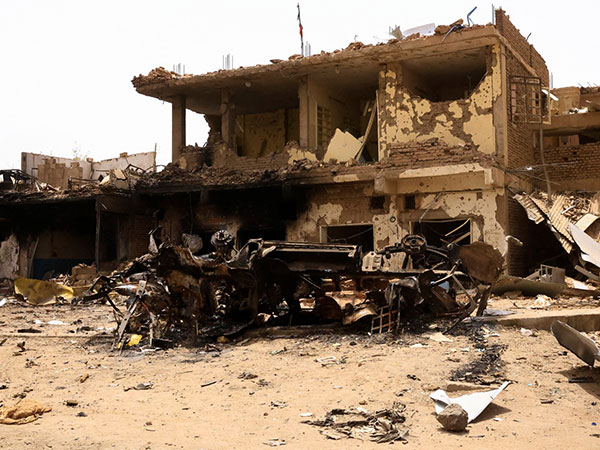 48
Fasher the capital of Darfur: Market on fire
49
Livestock market area in Fasher, the capital of  Darfur RegionSeptember 2023
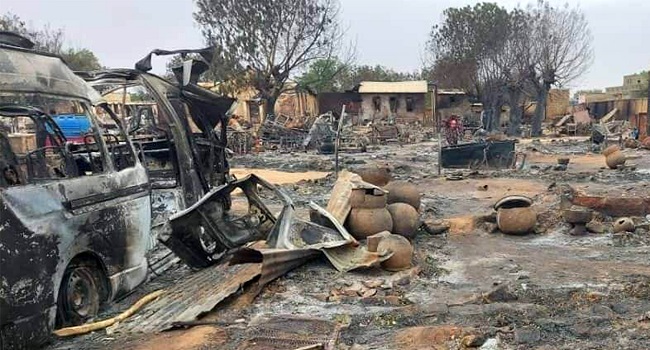 Central Khartoum in flames
51
Nyala capital of South Darfur State
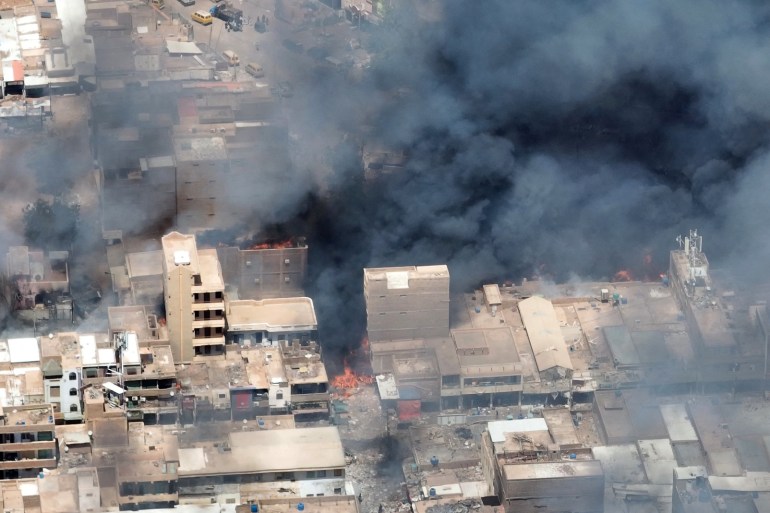 Khartoum the Capital of Sudan
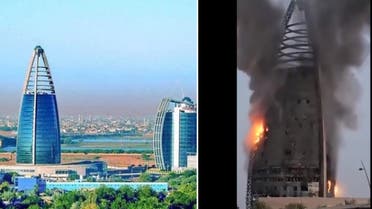 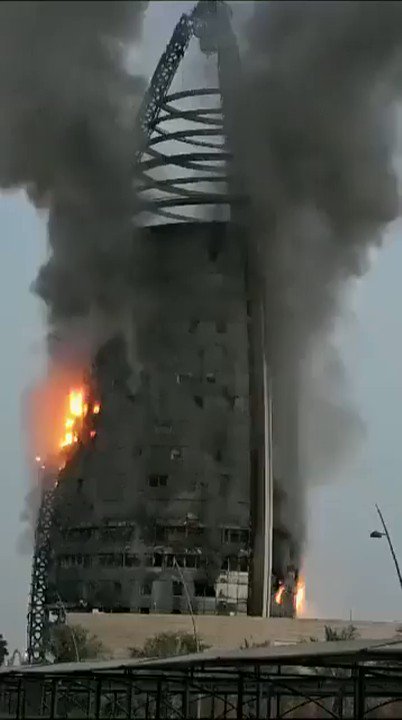 53
Many Khartoum homes and businesses have been destroyed by artillery fire
Khartoum May 2023
Khartoum April 2023
56
Khartoum Airport
57
Khartoum Airport
58
Impact on Education (Schools and Universities)11
Sudan is facing a severe education crisis according to U.N.  with irreversible damage. 
> 10,400 schools have closed indefinitely  due to conflict.
>19 million pupils and students affected by closures.
~7 million children  already out of school before the conflict.
~5.5 million children in safe areas are  awaiting decision from local authorities on date of reopening schools.
However, schools in safer states  have been turned into emergency shelters for displaced people or  as barracks.
No official knows when schools reopen.
59
Schools in safer states  have been turned into emergency shelters for displaced people
Displaced  citizens take shelter in a school building in the new capital Port Sudan, January 2024
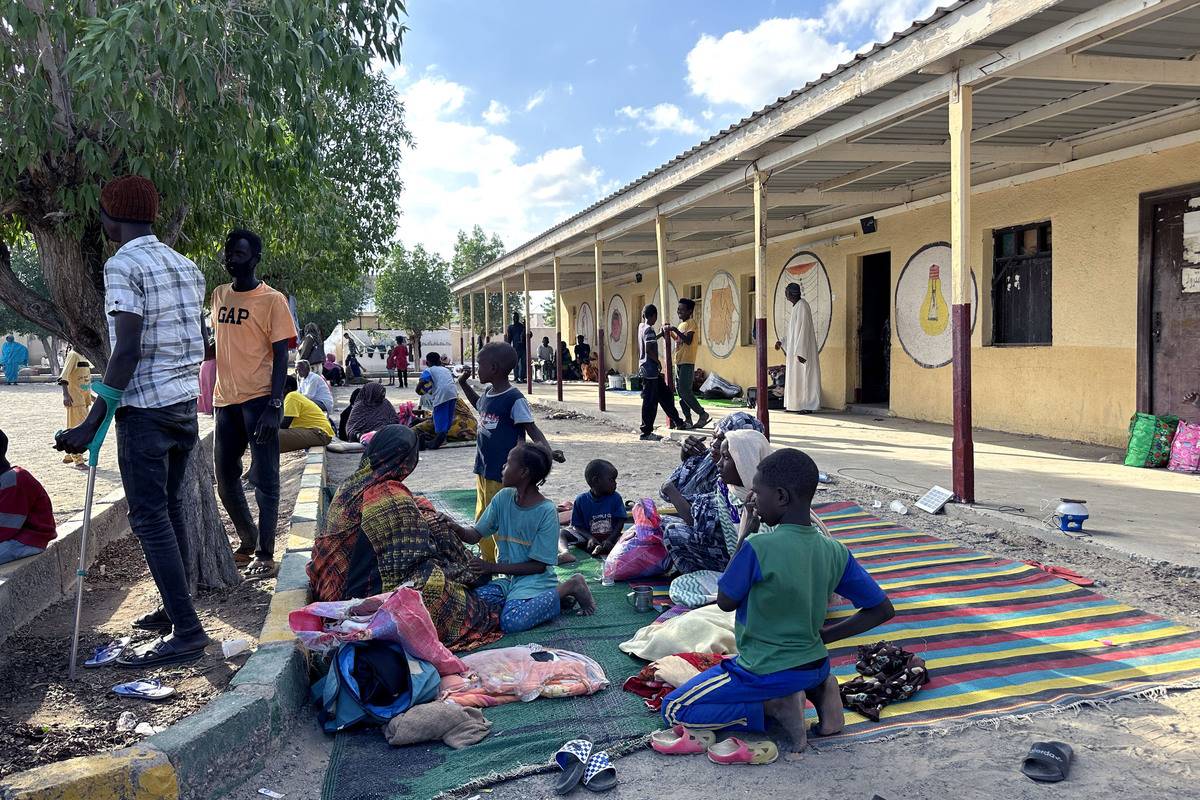 12	Educational Institutions
Several government and private  universities in             Khartoum State were subjected to :-
 intentional destruction,
 widespread looting by thieves and criminals,
 university buildings, libraries, laboratories and documents and academic files were destroyed by fires;
 leaving  nothing but walls. 
  These include : Al Mughtaribeen University
  Mashreq University
  Nahda College
 Ahfad University for Women.










Students fled conflict areas with their families
62
Many students encounter a significant challenge in obtaining documentation to verify their enrollment at their respective universities.

Universities lost faculty members who escaped the war to  work in universities and research institutions abroad.

Severe infrastructure damage makes restoration challenging.
The intentional burning of the Omdurman Ahlia University library resulted in a fire that lasted for three days
Sudan’s rare books and historical documents resided in Ahlia University library in Omdurman one of the tri-city capital.
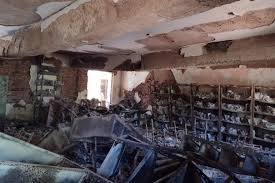 Omdurman Ahlia University library in ashes
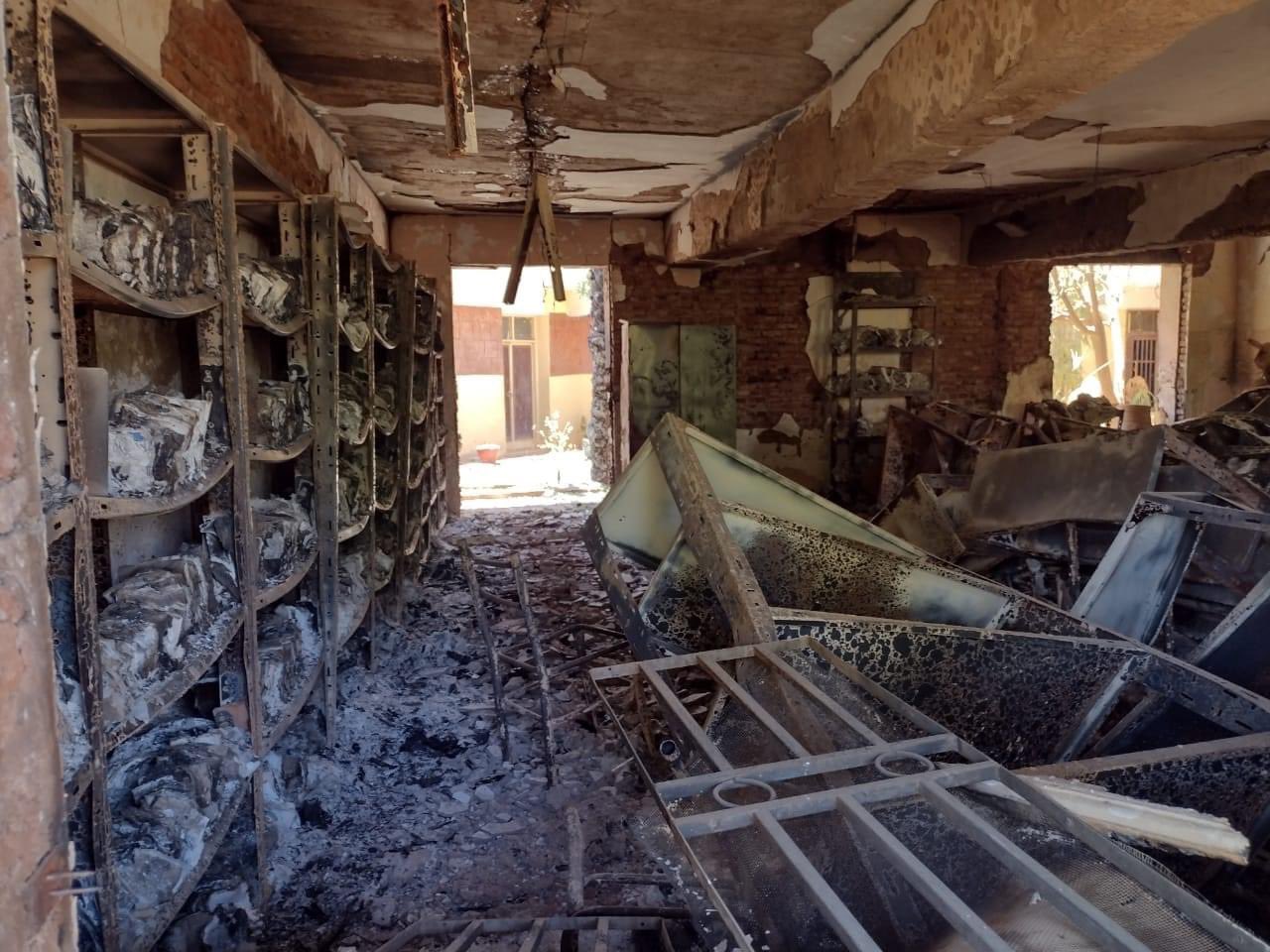 Fire destroyed Mashreq University in Khartoum  May 2023
13      Studying Abroad as an Option as an Option
After the outbreak of the war many families evacuated   to safer locations.
University students sought refuge abroad with their families and some of them join foreign universities.
University of Medical Sciences and Technology (UMST) a private university relocated to Rwanda and Tanzania.

Affluent students transferred to UMST in Rwanda and Tanzania and other foreign universities abroad.
Studying abroad impacts Sudanese universities and the country's future.
68
14   Challenges Facing Higher Education
Previously higher education disruptions due to various reasons like the December 2018 revolution and the COVID-19 pandemic and teachers’ strike.
University studies suspended in remote conflict zones due to “old wars” and teachers’ strikes.
Accumulation of academic batches already poses challenges for universities.
Few universities have made arrangements to examine their final year students in  Sudan and abroad.
All universities  are yet to start the new academic year. When? Nobody has an answer.
69
Post-War Era: Successful Reconstruction Process
15
Reconstruction after the war ends will be challenging.

Countries emerging from civil wars (eg Syria, Libya, Yemen)still waiting for external financing for reconstruction 

Sudan is reliant on external financing for reconstruction.
Need for a novel political process for long-term stability and funding.

Displaced students facing instability and economic hardships.

Numerous students  already shaped their future, and forced to take up part-time jobs to support their families due to the harsh economic conditions  arising from the conflict.
70
16                      Conclusion
Gloomy future. It shall be a very long time before pre-war normal life is reconstructed, let alone a better life.
Until then students remaining within Sudan will be away from universities and schools for a long time.
Universities in Khartoum face decades of rehabilitation challenges.
Pre-war infrastructure deficiencies worsen rebuilding difficulties.
Restoration of universities may take decades to achieve.
71
Let us hope for the best

Thank you for your listening
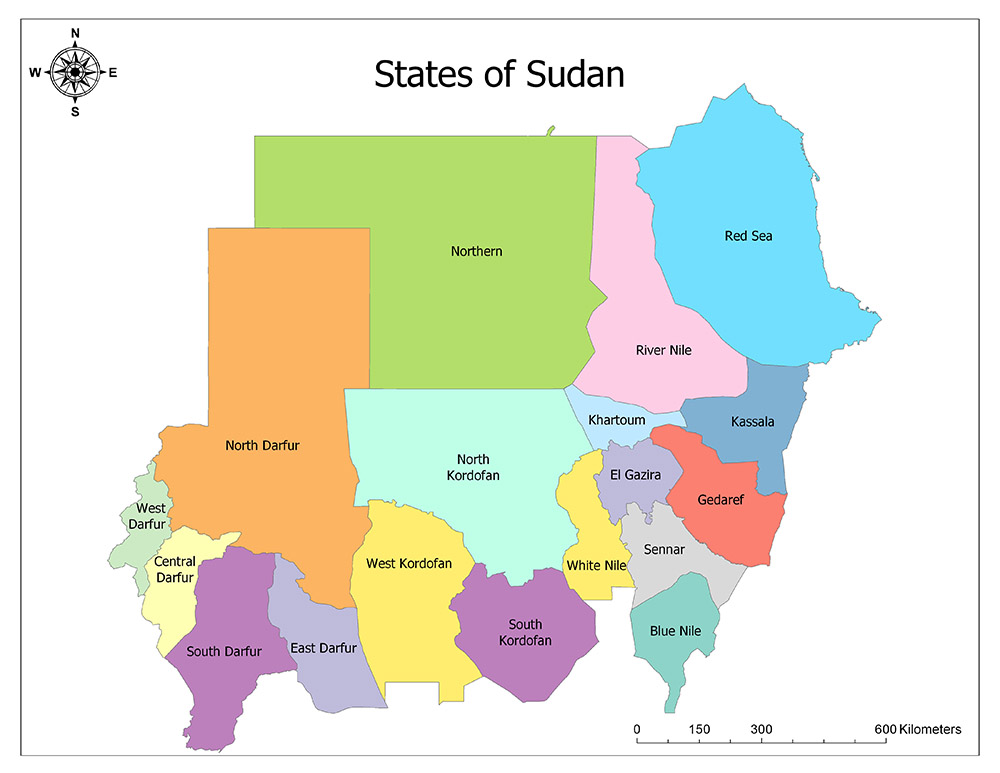 Sudan is in north-east Africa;one of the largest countries on the continentSudan  7 neighbours pay a price as refugees pour into their countries
74
CNN — 
Thousands of people have been killed and nine million displaced since fighting broke out in April 2023 between forces loyal to two rival generals – army chief Abdel Fattah al-Burhan, who leads Sudan’s Armed Forces (SAF), and the head of the paramilitary Rapid Support Forces (RSF) General Mohamed Hamdan Dagalo.

The war in Sudan is “triggering the world’s largest hunger crisis,” with more than 25 million people “trapped in a spiral” of food insecurity, a United Nations agency has warned.

Nine in 10 people across the country face “emergency levels of hunger” and are “stuck” in areas “largely inaccessible” due to “relentless violence and interference by the warring parties,” said UN’s World Food Program (WFP).

“Twenty years ago, Darfur was the world’s largest hunger crisis, and the world rallied to respond. But today, the people of Sudan have been forgotten. Millions of lives and the peace and stability of an entire region are at stake,” said Executive Director of the WFP.
75